Eesti Vabariik InvestorpresentatsioonAugust 2024
0
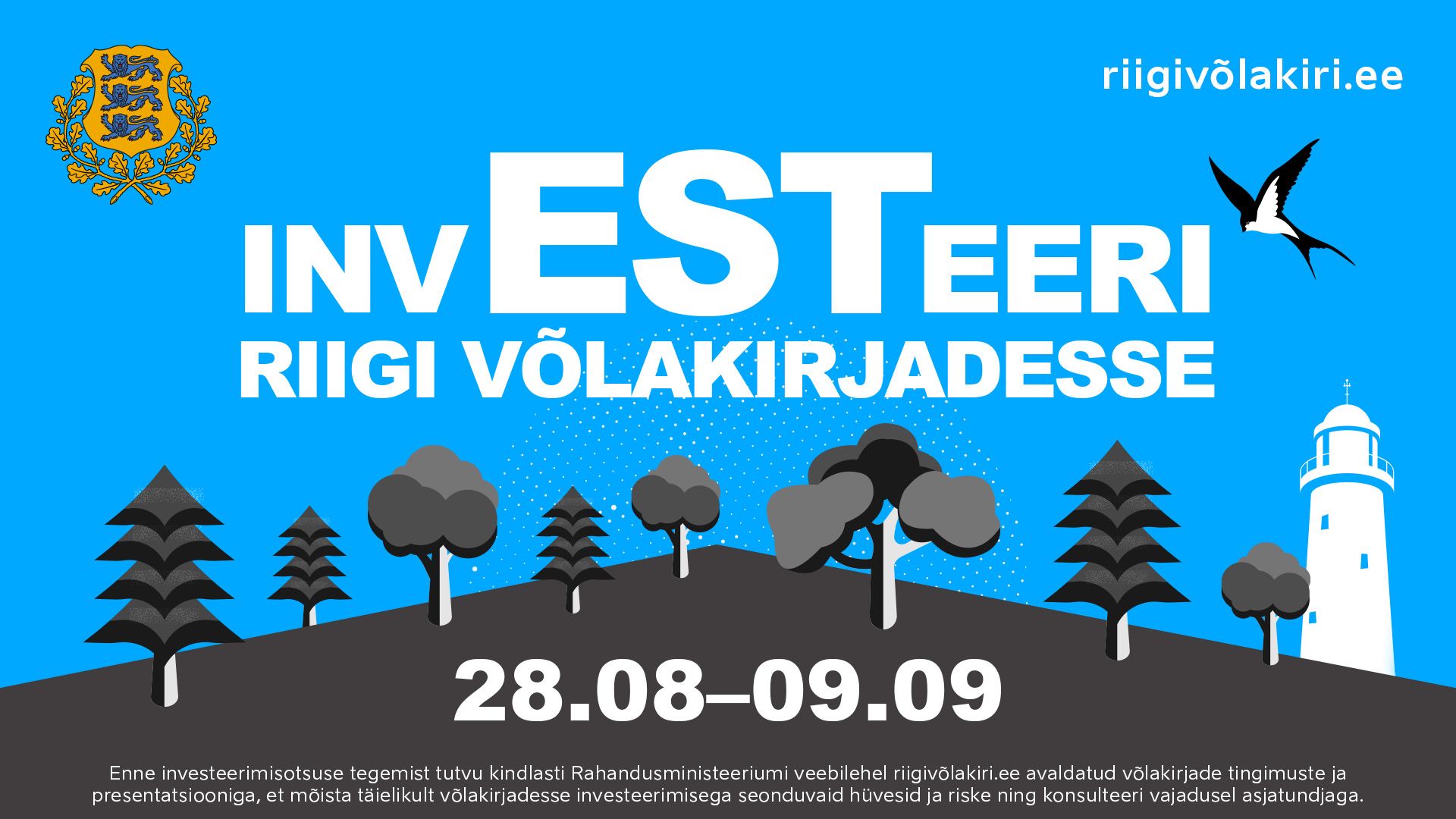 Sisukord
Eesmärk 
Riigivõlakiri
Eesti riigi võlakirjad
Majanduskasv
Hoiused
Laenukoormus
Reitingud
Riigieelarve
Investeeringud 
Riskid
Märkimine
Investori kinnitused
2
3
4
5
6
7
8
9
10
11
12
13
1
Eesti riigi võlakirjade eesmärk – ühiskasu
Eesti elanike vahendite kaasamine
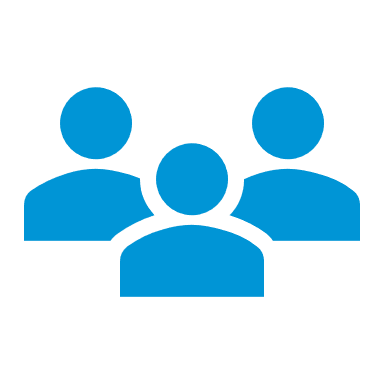 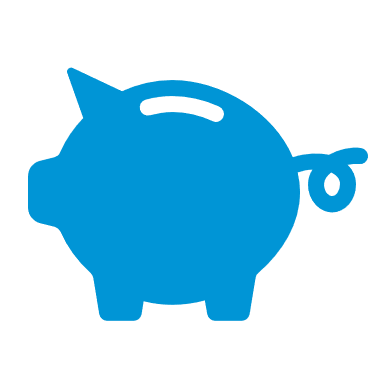 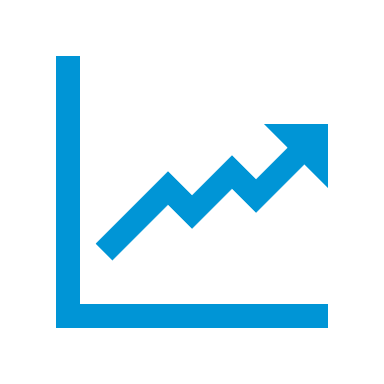 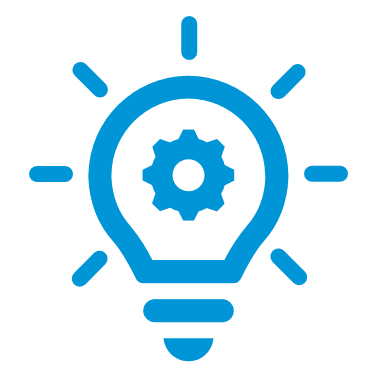 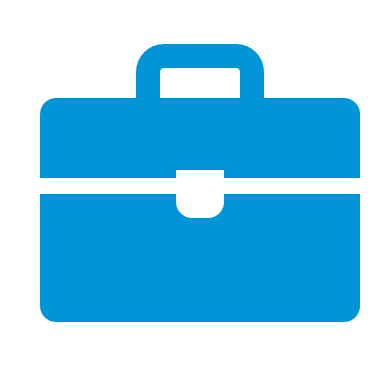 toetab majandust jättes intressitulu riiki
tugevdab riiki kaasates inimesi
laiendab finantseerimis-allikate valikut
elavdab kohalikku kapitaliturgu
edendab üldist rahatarkust
2
Riigivõlakiri
Fikseeritud intressiga riiklik võlakiri tagab regulaarse ja kindla sissetuleku investorile. Riigivõlakiri on üks madalaima riskiga finantsinstrumente, see on sobiv viis väärtpaberiturul esimeste tehingute tegemiseks. Kogenud investorile annab võlakiri võimaluse hoida osa portfellist madala riskiga instrumentides. 
Viimaste aastate jooksul on mitmed Euroopa riigid (sh Belgia, Horvaatia, Iirimaa, Itaalia, Läti, Leedu, Portugal, Rumeenia, Suurbritannia) välja andnud jaeinvestoritele suunatud riiklikke võlakirju. 
Eesti riik on alates Covid-19 kriisi algusest 2020. aastal aktiivsemalt emiteerinud nii pikaajalisi kui lühiajalisi võlakirju. Juuli lõpu seisuga on investorite portfellides 4 miljardi euro väärtuses pikaajalisi ja 1,1 miljardi euro väärtuses lühiajalisi Eesti riigi võlakirju. Need võlakirjad on olnud suunatud peamiselt kutselistele investoritele ja rahvusvahelistele fondidele.
Antud avalik pakkumine võimaldab esmakordselt Eesti jaeinvestoritel osta Eesti riigi võlakirju ja kaubelda nende väärtpaberitega Nasdaq Tallinna börsil. Kaasatud raha suunatakse riigieelarvesse, sealhulgas kasvanud riigikaitse- ja muude investeeringute katmiseks.
3
Eesti riigi võlakirjad
Eesti riigi võlakiri on laenu kokkulepe, mille puhul Eesti riik soovib laenu võtta ja Eesti riigi võlakirja omandaja on valmis seda laenu andma. Laenu tingimustes ja tähtajas lepitakse eelnevalt kokku. Seejärel väljastab Eesti riik võlakirjad ehk väärtpaberid, mis on võlakirja omanikule ehk laenuandjale laenu kokkuleppe kinnituseks.
Eesti riik maksab võlakirja omanikule üks kord aastas kokkulepitud intressi. See on laenuandja tulu antud laenu eest.
Võlakirja lõpptähtpäeval maksab Eesti riik võlakirja omanikule tagasi ka algse võlakirja nimiväärtusele vastava summa.
Mille poolest Eesti riigi võlakiri sarnaneb tähtajalise hoiusega?
Mille poolest Eesti riigi võlakiri erineb tähtajalisest hoiusest?
Mõlemal juhul teenib investor kindlaksmääratud perioodi eest fikseeritud intressi.
Mõlemal juhul makstakse investorile perioodi lõppedes algselt investeeritud summa tagasi.
Tähtajalise hoiuse saab avada arvelduskontol. Võlakirjade omandamiseks on vaja väärtpaberikontot.
Tähtajalise hoiuse katkestamisel saab alati tagasi hoiusumma, aga kogunenud intresse välja ei maksta. Võlakirjade müügil enne lõpptähtpäeva võib müügihind olla ostu- või märkimishinnast nii kõrgem kui madalam.
Tulu võlakirjadesse investeerimisel
Võlakirjad maksavad üks kord aastas kokkulepitud intressi.
Pärast võlakirja omandamist saab neid Nasdaq Tallinna börsil müüa või juurde osta.
Võlakirja turuhind börsil võib erineda algsest võlakirja märkimishinnast, sest turuhind kujuneb vastavalt nõudlusele ja pakkumisele.
Võlakirjade müügil järelturul enne lõpptähtpäeva muutub intressitulu kauplemistuluks või -kahjuks, mis on mh oluline maksude deklareerimisel.
Eesti riigi võlakirjadest saadava tulu maksustamine
Eesti riik peab eraisikutele tehtavate võlakirjade intressimaksete pealt kinni tulumaksu 20% (alates 01.01.2025 on tulumaksumäär 22%).
Tulumaksu ei peeta kinni Eesti residendist investoritelt, kes on soetanud võlakirjad investeerimiskonto kaudu ja esitanud tulumaksukohustuse edasilükkamise avalduse. 
Investeerimiskonto kohta saab täpsemat infot pangast.
Tulumaksukohustuse edasilükkamise avaldust on võimalik esitada kodulehel. Sellisel juhul laekuvad Eesti riigi võlakirjade intressid investori investeerimis-kontole täissummas ja tulumaksukohustust on võimalik edasi lükata.
Kauplemistulu (kasu vara võõrandamisest) või -kahju (väärtpaberi kahju) deklareeritakse tuludeklaratsioonil.
4
Majanduskasv
Eesti majandus on alates euro tulekust kasvanud 2,5 korda ja elanike jõukus 7 korda.
*SKT: Sisemajanduse kogutoodang
5
Hoiused
Eesti majapidamiste hoiuste maht on jõudnud rekordilise 12 miljardi euroni, tähtajalistel hoiustel on 4 miljardit eurot. Hoiused ületavad laene.
6
Laenukoormus
2023. aasta lõpu seisuga oli Eesti kõige madalama võlakoormusega riik Euroopa Liidus – Eesti riigi laenukoormus oli siis 7,4 miljardit eurot ehk 19,6% SKT-st.
Miljard eurot
Eesti
Läti
Leedu
Soome
Iirimaa
7
Reitingud
Rahvusvahelised reitinguagentuurid on alates eurole üleminekust hinnanud Eesti riiki kõrgete krediidireitingutega.
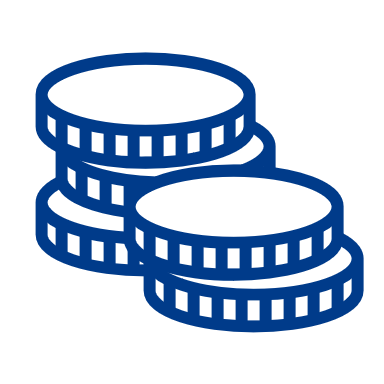 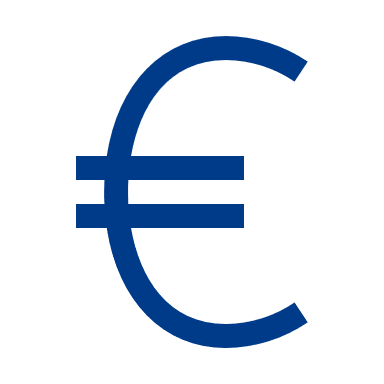 8
2024 riigieelarve tulud ja kulud
Lisainfo: https://fin.ee/riigi-rahandus-ja-maksud/riigieelarve-ja-eelarvestrateegia/2024-riigieelarve
9
Investeeringud 2024 riigieelarves
10
Riskid
Iga investeerimisvõimalusega tuleb investoril teadvustada riske ja veenduda, et võlakirjad on talle sobiv investeering. Sama lugu on ka riigi väljaantud võlakirjadega. Lisaks üldistele investeerimis-riskidele tuleb võlakirju soetades arvestada järgnevaid riske:
Intressimäära risk. Kui võlakiri müüa enne tähtaega, võib investor olla mõjutatud võlakirja turuhinna muutustest, mis tulenevad turu intressimäärade muutumisest. Kui intressimäärad tõusevad, langeb võlakirja hind ja, vastupidi, kui intressimäärad langevad, võlakirja hind tõuseb. Sellisel juhul võib investeering anda vastavalt kasumit või kahjumit.
Likviidsusrisk. See on risk, et võid saada kahju likviidsuse puudumise tõttu ehk keegi ei ole valmis võlakirja ostma.
Inflatsioonirisk. Kuigi enamasti on võlakirja tootlus fikseeritud ja ette teada, tasub investoril nominaaltootlust võrrelda ka inflatsiooniga, mis kujundab reaaltootlust.
Emitendirisk. See risk tekib siis, kui riik ehk emitent ei ole võimeline maksma määratud intressimakseid või ei suuda võlakirja omanikule tähtajaks tagasi maksta põhisummat. Halvimal juhul võib jääda investeeritud summast ilma. Riigivõlakirjadel on emitendiriski realiseerumine vähem tõenäoline kui ettevõtete võlakirjadel. Emitendirisk on Eesti Vabariigi puhul eelkõige seotud järgmiste asjaoludega:
geopoliitiline olukord – tulenevalt sellest, et asume Venemaa naabruses;
majanduse väiksuse tõttu oleme sõltuvad maailmamajanduses toimuvast ja oma põhiliste kaubanduspartnerite majanduslikust käekäigust;
võlakirjad ei ole tagatud.
11
Märkimine
Eesti Vabariigi võlakirjad
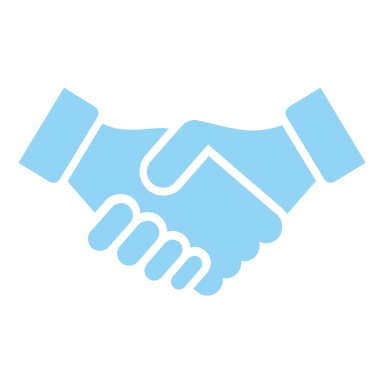 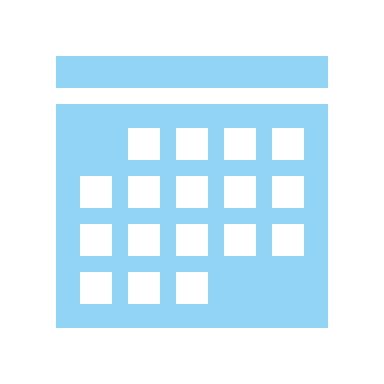 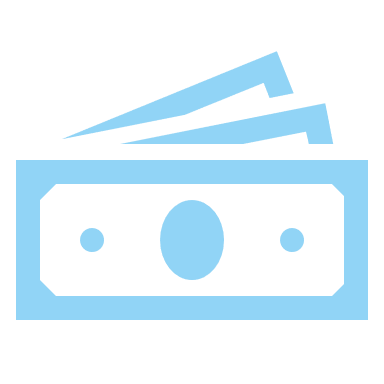 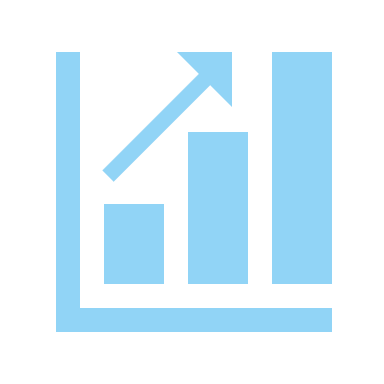 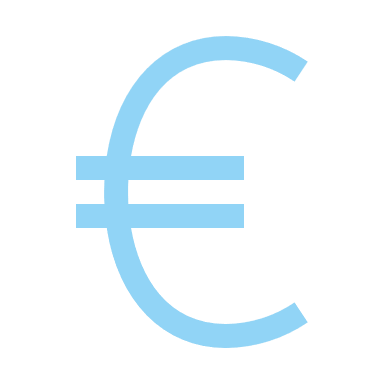 Fikseeritud intress
Võlakirjadelt makstakse fikseeritud intressi 3,3% aastas. Väljamakse tehakse üks kord aastas 16. septembril.
Avaliku pakkumise maht
Eesti riik pakub kuni kaks miljonit võlakirja kogunimiväärtuses kuni 200 miljonit eurot.
Võlakirjade jaotamine
Eesti riik eelistab võlakirjade jaotamisel jaeinvestoreid.
Võlakirja nimiväärtus
Ühe võlakirja nimiväärtus on 100 eurot. Märkimiseks vajalik rahasumma peab olema märkimiskorralduse esitamise hetkel kontol.
Võlakirja lõpptähtpäev
Võlakirja lõpptähtpäeval 16. septembril 2026 maksab Eesti riik võlakirja omanikule tagasi algse võlakirja nimiväärtusele vastava summa.
Mis on märkimine ja kuidas märkida?
Eesti riigi võlakirja märkimine tähendab sooviavaldust Eesti riigi võlakirjade omandamiseks. Märkimise soovi saab investor esitada märkimiskorraldusena.
Võlakirjade märkimiseks on vaja väärtpaberikontot, mida saab avada kõikide Eesti kontohaldurite juures (sh kodupangas).
Ettevõttel või muul juriidilisel isikul on võlakirjade märkimiseks vaja LEI-koodi. Selle taotlemiseks tuleb võtta ühendust LEI-koodi teenusepakkujaga.
Märkimiskorraldusele on oluline lisada maksimaalne arv võlakirju, mida soovid omandada.
Märkimiseks vajalik rahasumma peab olema märkimiskorralduse esitamise hetkel kontol ning see broneeritakse kuni võlakirjade jaotamiseni.
Võlakirjade märkimiskorralduse esitamiseks vali enda kontohaldur, kus omad ka väärtpaberikontot:
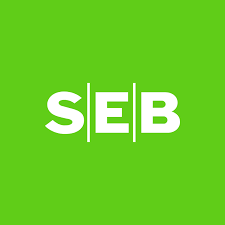 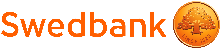 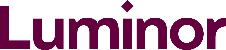 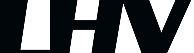 Pakkumise ajakava
Jaotamine
Esimene kauplemispäev
Märkimisperiood
28.08.2024 kl 10:00 – 09.09.2024 kl 16:00 on investoritel võimalus esitada märkimiskorraldusi võlakirjade avalikus pakkumises osalemiseks.
17. septembril või sellele lähedasel kuupäeval algab Eesti riigi võlakirjade kauplemine Nasdaq Tallinna börsi võlakirjade põhinimekirjas.
11. septembril või sellele lähedasel kuupäeval selguvad võlakirjade avaliku pakkumise tulemused ja jaotus.
12
Investori kinnitused
Märkimiskorralduse esitamisega investor: 
kinnitab, et ta on põhjalikult tutvunud käesoleva presentatsiooni ning võlakirjade tingimustega, nendes sisalduvast teabest aru saanud ning nõustub neid täitma; 
nõustub käesolevas presentatsioonis toodud pakkumise tingimustega;
nõustub, et pakkumine ei ole käsitletav pakkumusena võlakirjade müügilepingu sõlmimiseks võlaõigusseaduse § 16 lg 1 tähenduses ning märkimiskorralduse esitamine ei tähenda, et investori ja emitendi vahel oleks sõlmitud võlakirjade müügileping;
nõustub, et tema poolt märkimiskorralduses märgitud võlakirjade arvu loetakse maksimaalseks võlakirjade arvuks, mida ta soovib omandada (maksimumarv) ning et emitendil on õigus võlakirjade arvu vähendada järgides emitendi jaotamispõhimõtteid;
kohustub omandama võlakirju kuni maksimumarvu ulatuses ja nende eest tasuma;
volitab kontohaldurit ja annab talle korralduse edastada märkimiskorraldus Nasdaq CSD-le;
annab emitendile ja Nasdaq CSD-le nõusoleku töödelda oma isikuandmeid ja märkimiskorralduses toodud andmeid pakkumisperioodi ajal, ning enne ja/või pärast pakkumisperioodi, ulatuses, mis on vajalik pakkumises osalemiseks, märkimiskorralduse täitmiseks või tagasilükkamiseks ning võlakirjade tingimuste ning nendest tulenevate emitendi kohustuste täitmiseks;
volitab investori väärtpaberikontot haldavat kontohaldurit või vastavalt Nasdaq CSD-d muutma investori märkimiskorralduses toodud andmeid, sealhulgas (a) täpsustama tehingu väärtuspäeva ning (b) täpsustama investori poolt ostetavate võlakirjade arvu ning tehingu kogusummat, mis saadakse pakkumishinna korrutamisel vastavale investorile eraldatud võlakirjade arvuga.


Investor peab tagama, et tema poolt esitatud märkimiskorralduses sisalduvad andmed on õiged, täpsed ja arusaadavad.
Emitendil on õigus lükata tagasi mis tahes märkimiskorraldus, milles sisalduvad andmed ei vasta võlakirjade tingimustele ja/või käesolevas presentatsioonis esitatud tingimustele.
13